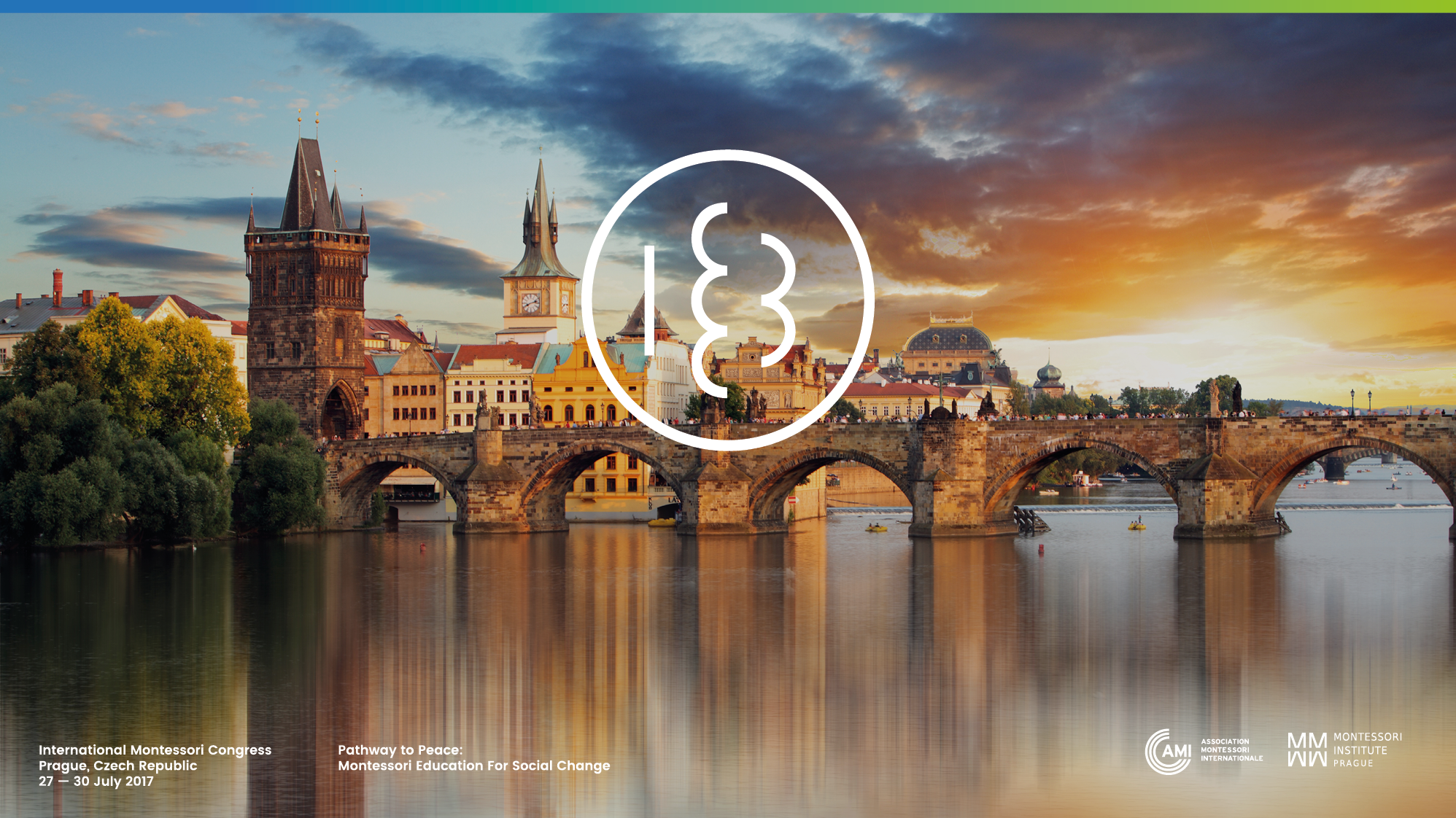 Title
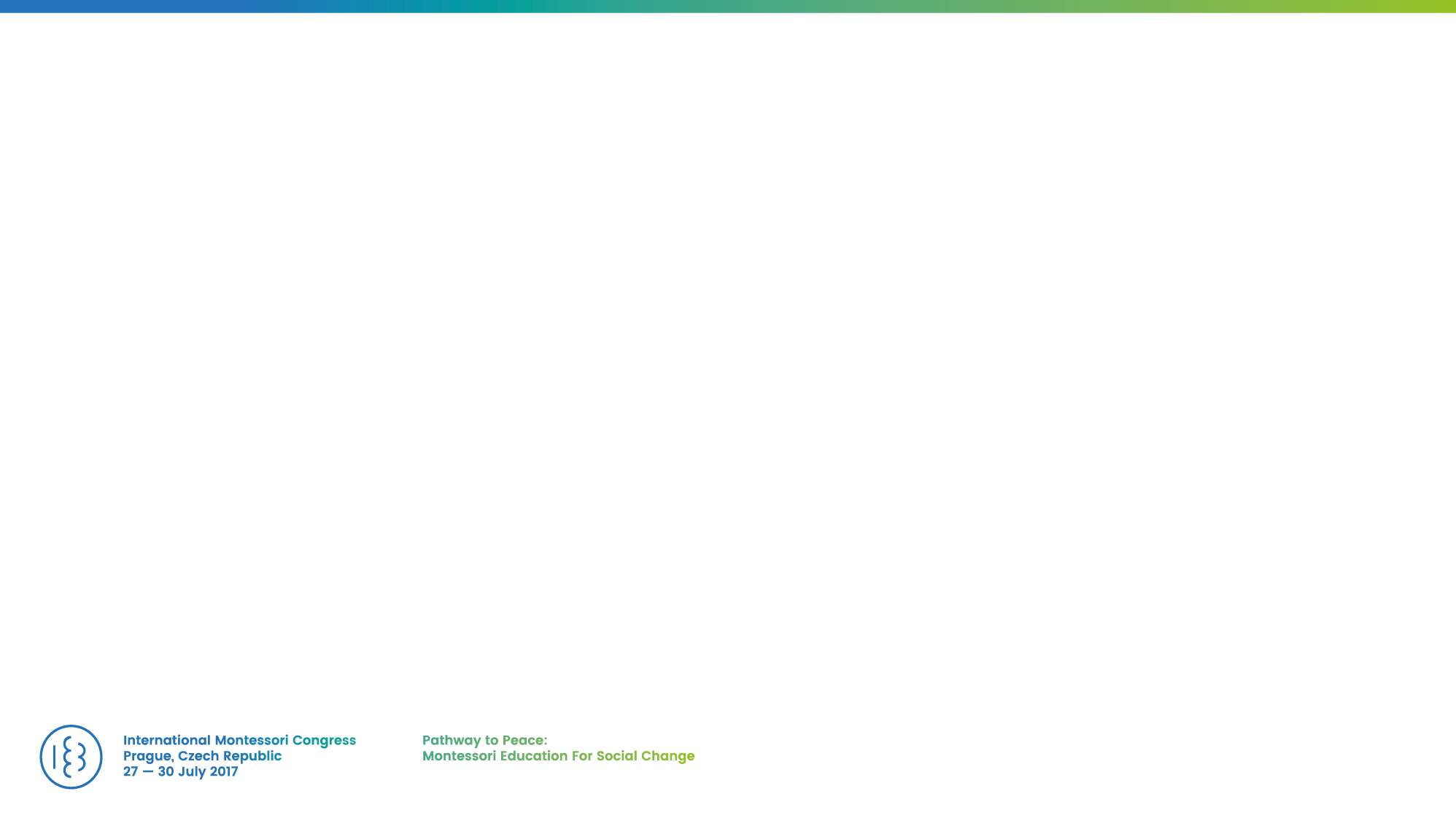 Title
Text
Text
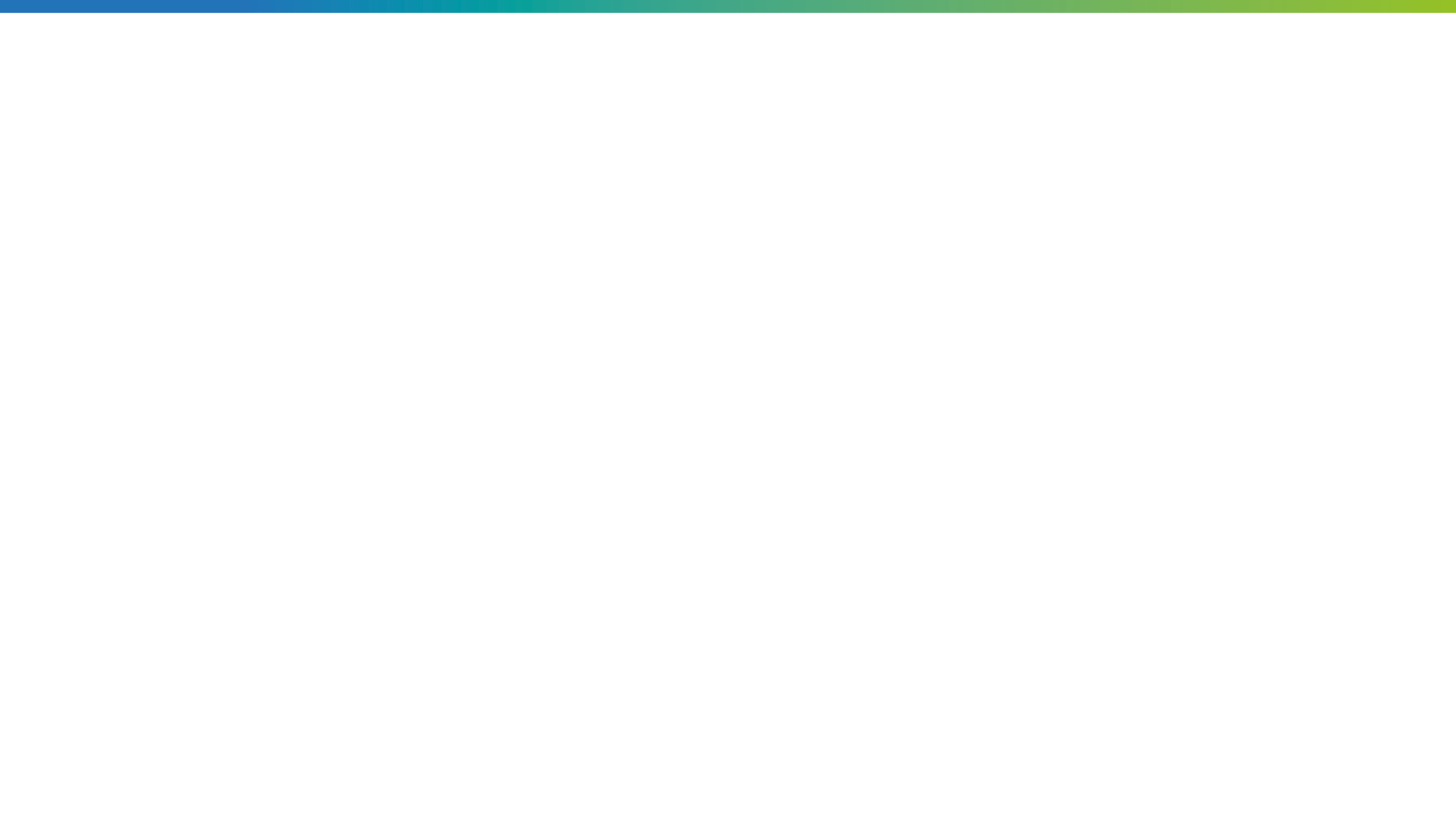 Titulek
Text
Text
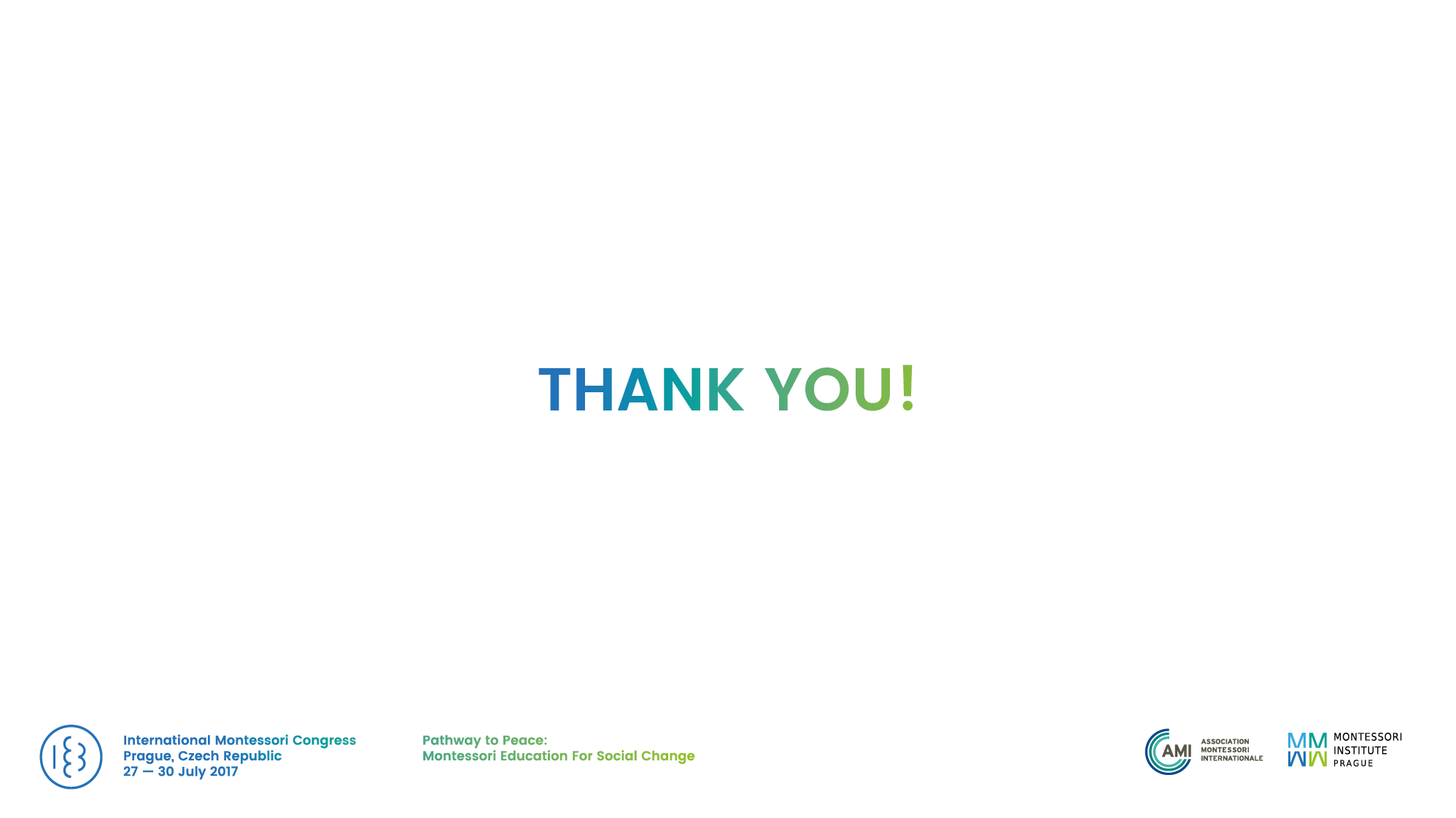